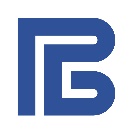 ОСИГУРУВАЊЕ НА ПОБАРУВАЊА И ФАКТОРИНГ
Развојна банка на Северна Македонија АД Скопје
КРЕДИТИРАЊЕ
РБСМ
ОСИГУРУВАЊЕ НА 
ДОМАШНИ ПОБАРУВАЊА
АДМИНИСТРИРАЊЕ
ОСИГУРУВАЊЕ НА
 ИЗВОЗНИ ПОБАРУВАЊА
ДЕЛОКРУГ НА РАБОТЕЊЕ НА РБСМ
ГАРАНТЕН ФОНД/
ГАРАНЦИИ
ФАКТОРИНГ
ТРГОВСКО КРЕДИТНО ОСИГУРУВАЊЕ      (осигурување на побарувања)
Трговските друштва кои извезуваат или продаваат на домашен пазар со одложен рок на плаќање, можат да ги осигураат своите побарувања (до 90%) од краткорочни комерцијални ризици кои можат да настанат поради продолжено неплаќање или стечај на странскиот/домашниот купувач.

Извозно/домашно кредитно осигурување од комерцијални ризици (стечај и продолжено неплаќање)

Рок на плаќање на побарувањата до 360 дена
ПОЛИТИЧКИ РИЗИЦИ
Осигурување на извозните побарувања од политички ризици

Ризик од војна и слично

Ризик од укинување на дозволи

Непочитување на договор(еднострано прогласување за неважност на договорите)

Рок на плаќање на побарувањата до 360 дена
ИЗВОЗНО КРЕДИТНО ОСИГУРУВУАЊЕ ПРЕКУ ПОДРУЖНИЦИ ВО СТРАНСТВО
Осигурување на продажби реализирани од подружници

Осигурување на побарувања кои произлегуваат од продажби извршени од подружници
     (Подружници-контролирани компании во странство во кои осигуреникот поседува минимум 51% од основната главнина)

 Покриени ризици:
Комерцијални ризици(стечај и продолжено неплаќање од страна на купувачот)
Политички ризици(војна, укинување на дозволи, непочитување на договор)

Рок на плаќање на побарувањата до 360 дена
ЦЕНА НА ТРГОВСКОТО КРЕДИТНО ОСИГУРУВАЊЕ
Трошоци за осигурување:
Трошок за набавка на информација/бонитет за кредитен лимит
( 55 еур за странски купувач, 1.800 ден за домашен купувач)

Премија за осигурување
Рок на плаќање
Земја на купувачот
Број на купувачи кои ги осигурува осигуреникот во РБСМ
ПОРТФОЛИО НА КРЕДИТНО ОСИГУРУВАЊЕ
Осигурани извозни  побарубања во 33
Осигурани повеќе од 600 купувачи
Структура на осигурани побарувања:
    70 % извозни побарувања
    30%  домашни побарувања

Клиенти/осигуреници од прехрамбена инсустрија, текстилна, метална индустрија, лесна индистија
7
ПРЕДНОСТИ НА ТРГОВСКО КРЕДИТНО ОСИГУРУВАЊЕ
ПРЕДНОСТИ
Заштита на побарувањата (до 90%)
Проверка на кредитоспособноста на странски/домашни купувачи  
Зголемување на продажбата и пристап до нови купувачи со намалување на ризикот од ненаплата
Поддршка од деловните банки-со винкулација на полисата во нивна корист до полесно добивање на финансиски средства за тековното работење.( регулаторен третман на полисата и квалитет на покритие )
Превенција и контрола на ризикот со ниски трошоци
ФАКТОРИНГ-НОВ ФИНАНСИСКИ ИНСТРУМЕНТ
ШТО Е ФАКТОРИНГ?
Факторингот е услуга која овозможува продажба на производи и услуги на одложено плаќање при што дел од средствата (80%)  наведени во фактурата се добиваат веднаш.
 
Факторингот комбинира кредитна заштита, наплата на побарувања и финансирање на компании кои продаваат производи и услуги со одложено плаќање до 180 дена. 

РБСМ откупува побарувања и исплаќа аванс по основ на доставена осигурана фактура во износ од 80%. Останатите 20% од фактурата ги префрла веднаш штом купувачот ќе ја плати фактурата на сметка на РБСМ.
Факторинг процес
ЦЕНА НА ФАКТОРИНГОТ
Цената на факторинг се пресметува врз основ на исплатениот аванс од 80% и истиот се состои од :

Каматна стапка која изнесува 3,2% на годишно ниво и се пресметува на исплатениот аванс (80%)

Провизија за управување која изнесува 0,25% еднократно и се пресметува на износот на побарувањето/фактурата(80%)
ПРЕДНОСТИ ОД КОРИСТЕЊЕ НА ФАКТОРИНГОТ
Подобрен паричен тек
Финансирање на тековното работење без хипотеки 
Кредитна заштита на побарувањата
Не се оптоваруваат билансите на компаниите 
Зголемена конкурентност на компаниите
Факторинг по региони во светот
ФАКТОРИНГ ВО ЕВОРПА
ФАКТОРИНГ  ПО ЗЕМЈИ ВО ЕВОРПА
СПОРОВИ ВО ФАКТОРИНГ ТРАНСАКЦИИ
СТРУКТУРА НА ФАКТОРИНГ ПАЗАРОТ
ОРГАНИЗАЦИСКА ПОСТАВЕНОСТ НА ФАКТОРИНГОТ
ДИГИТАЛНА ИНФРАСТРУКТУРА
СИМБИОЗА КРЕДИТНО ОСИГУРУВАЊЕ И ФАКТОРИНГ
ВИДОВИ ФАКТОРИНГ
Согласно ризикот поделба на:
Факторинг со регерс
Факторинг без регерес

Домашен факторинг
Меѓународен/извозен дирекетен факторинг
Меѓународен/извозен двостепен факторинг
Добавувачки/reverse факторинг
21
ИЗВОЗЕН ДИРЕКТЕН ФАКТОРИНГ                             ( кога осигуреник е извозникот)
ИЗВОЗЕН ДИРЕКТЕН ФАКТОРИНГ                             ( кога осигуреник е факторинг компанија)
ДОБАВУВАЧКИФАКТОРИНГ                                          ( кога осигуреник е факторинг компанија)
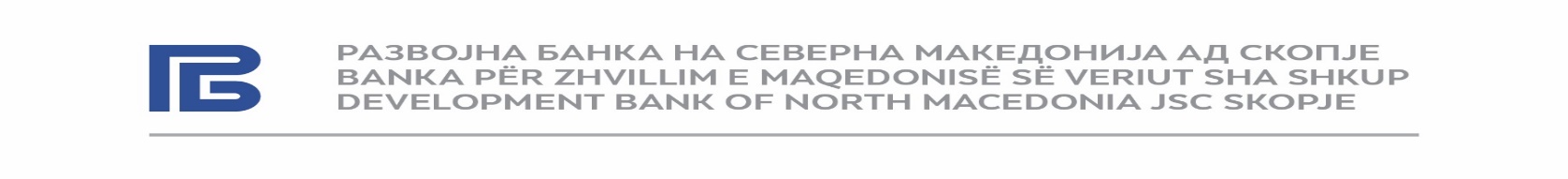 ВИ БЛАГОДАРИМЕ НА ВНИМАНИЕТО

РАЗВОЈНА БАНКА НА СЕВЕРНА МАКЕДОНИЈА
ул.Димитрие Чуповски бр.26, 
1000 Скопје
 Тел.++3892/ 3115 844
 Факс.++3892/ 3239 688 
e-mail:  info@mbdp.com.mk    www.mbdp.com.mk